“Big Idea” Question
Intro
Review Concepts
Check-In Questions
Teacher Engagement
Vocabulary
Student-Friendly Definition
Examples & Non-Examples
Morphological Word Parts
Frayer Model
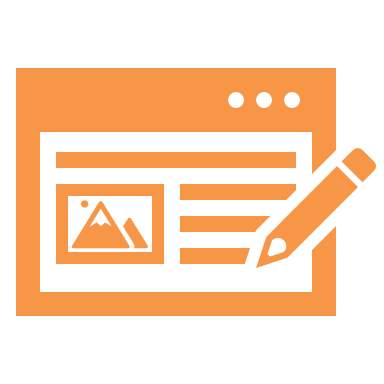 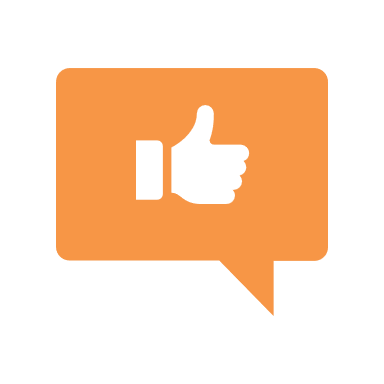 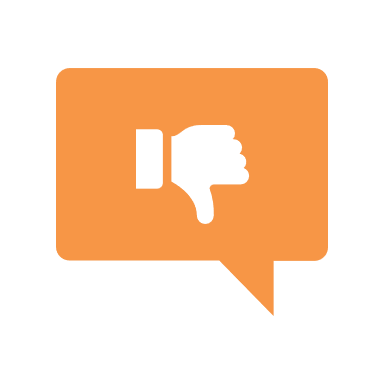 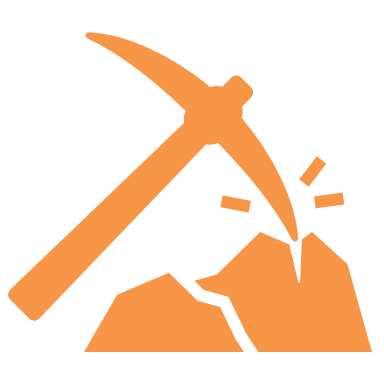 Simulation/Activity
[Speaker Notes: OK everyone, get ready for our next lesson.  Just as a reminder, these are the different components that our lesson may include, and you’ll see these icons in the top left corner of each slide so that you can follow along more easily!]
Crust
Intro
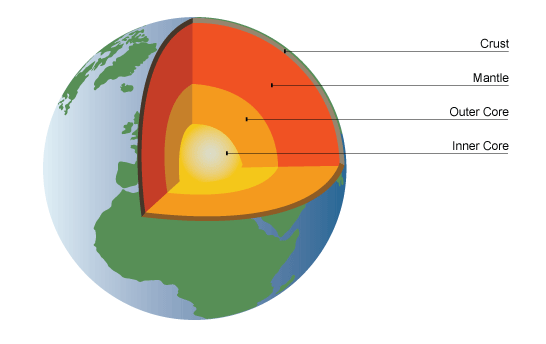 [Speaker Notes: Today, we’ll be learning about the word: Crust.]
Big Question: How can learning about Earth and space systems help us understand our planet and the universe we live in?
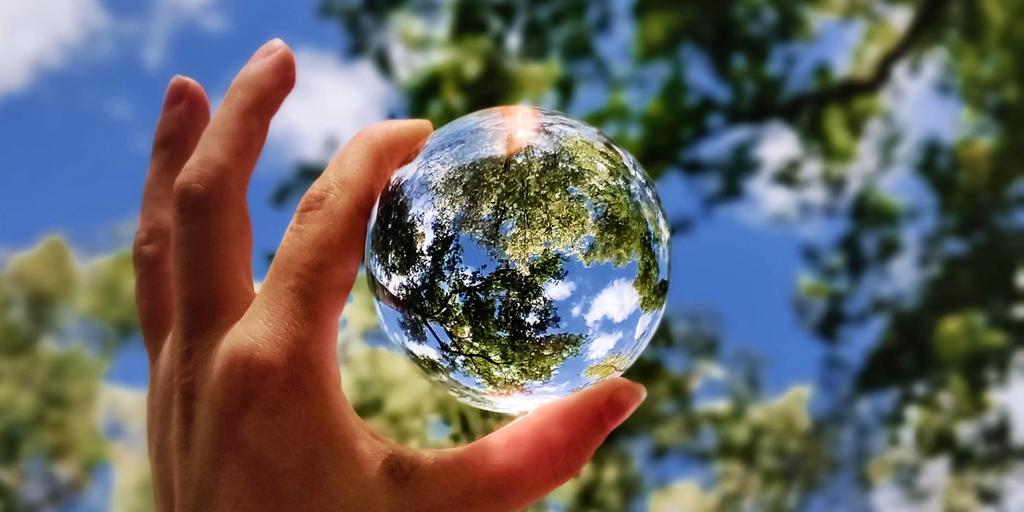 [Speaker Notes: Our “big question” is: How can learning about Earth and space systems help us understand our planet and the universe we live in?
[Pause and illicit predictions from students.]

I love all these thoughtful scientific hypotheses!  Be sure to keep this question and your predictions in mind as we move through these next few lessons, and we’ll continue to revisit it.]
[Speaker Notes: Before we move on to our new topic, let’s review some other words & concepts that you already learned and make sure you are firm in your understanding.]
Earth: the third planet from the Sun; our home planet
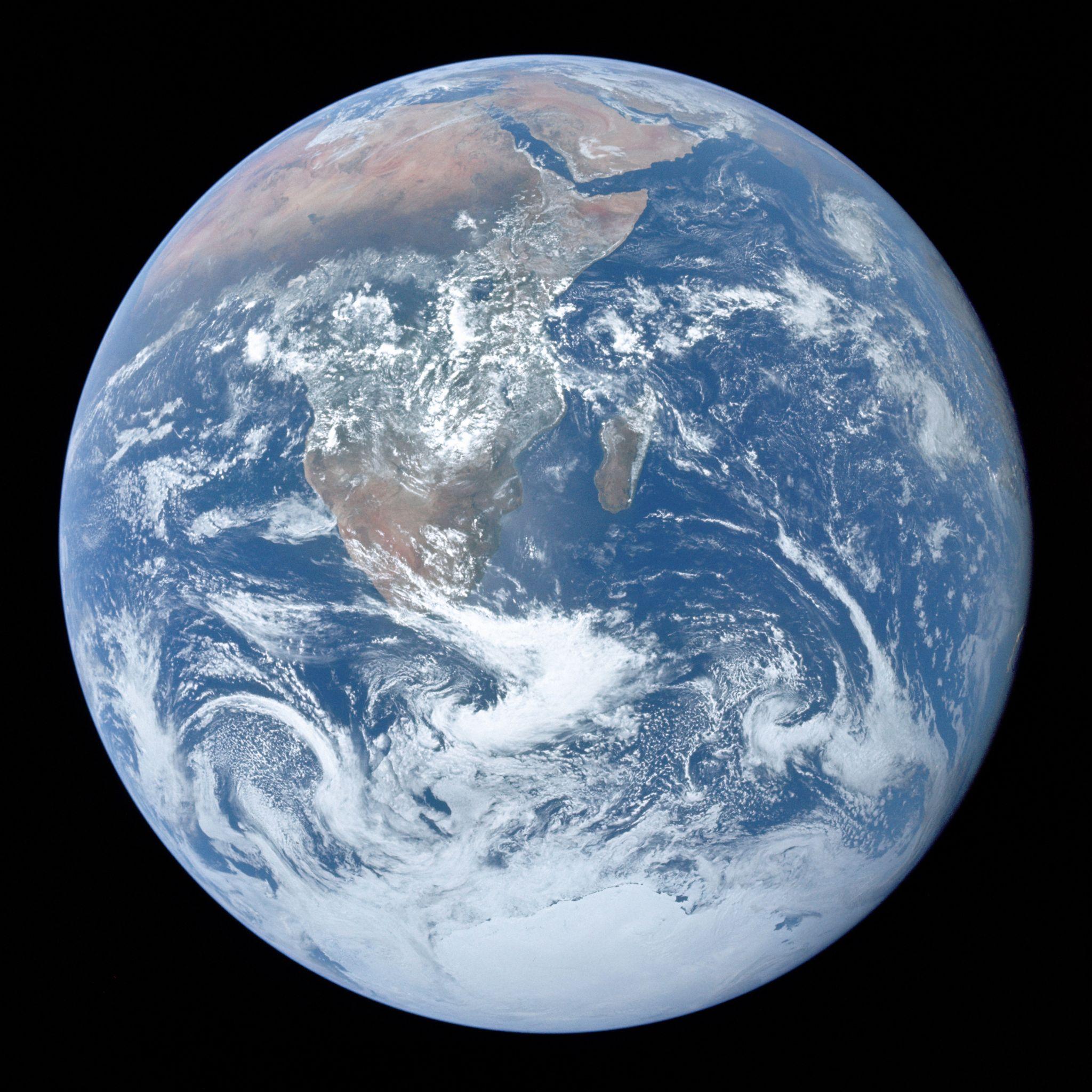 [Speaker Notes: Earth is the third planet from the Sun and our home planet.]
Tectonic Plates: Huge pieces of the Earth's surface that fit together like a puzzle and move very slowly over time
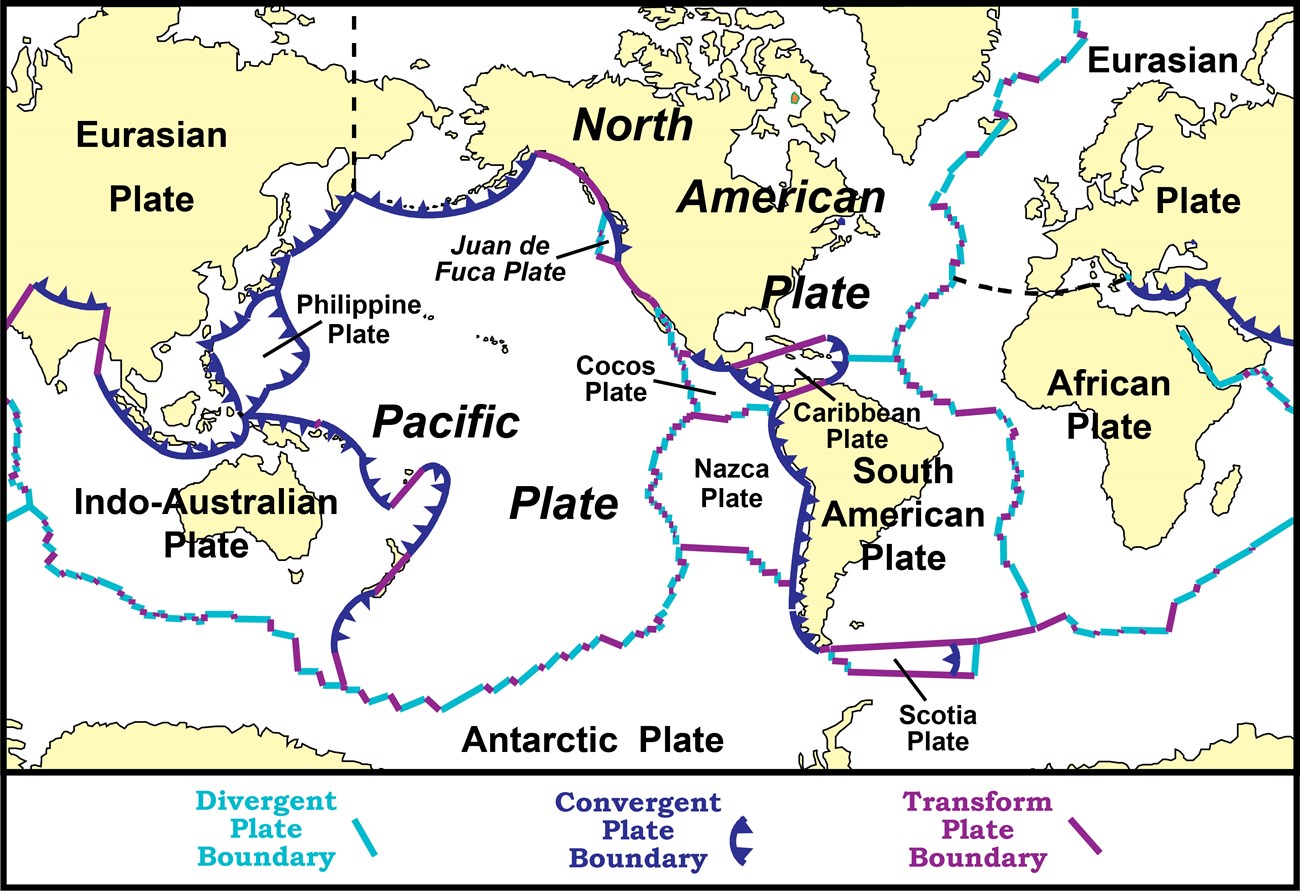 [Speaker Notes: Tectonic plates are huge pieces of the Earth’s surface that fit together like a puzzle and move very slowly over time.]
Inner Core: The innermost layer of Earth
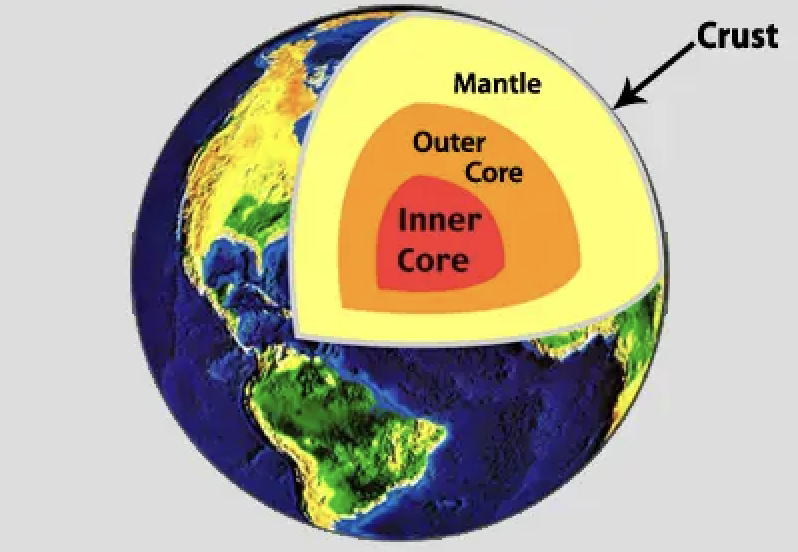 [Speaker Notes: The inner core is the innermost layer of Earth.]
Outer Core: The third layer of the Earth made of liquid iron and nickel
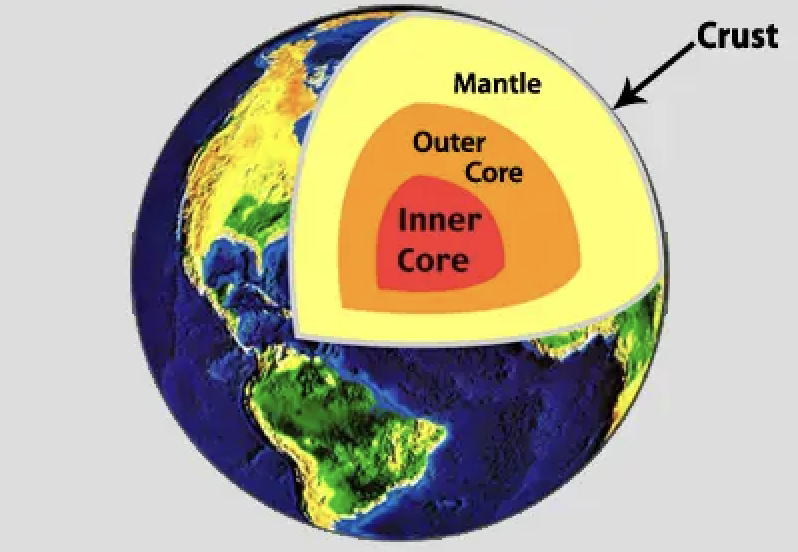 [Speaker Notes: The outer core is the third layer of the Earth made of liquid iron and nickel.]
Mantle: The layer of rock between the crust and outer core
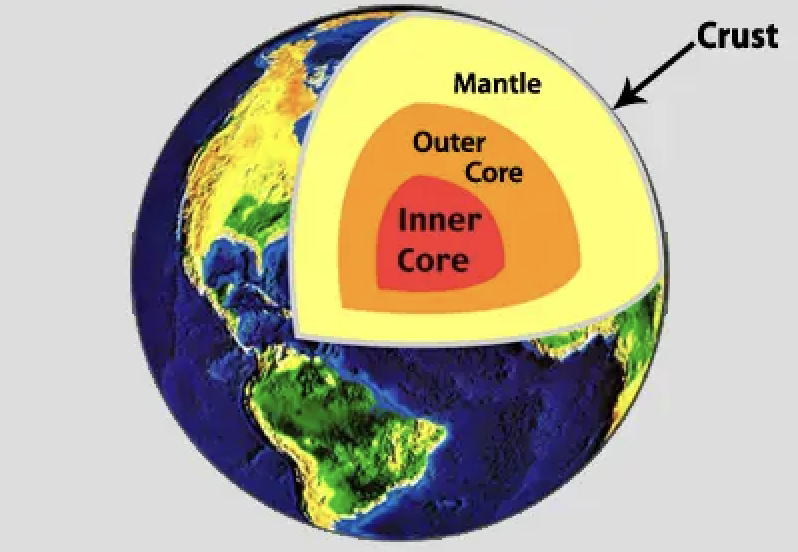 [Speaker Notes: The mantle is the layer of rock between the crust and outer core.]
[Speaker Notes: Now let’s pause for a moment to review the information we have covered already.]
The innermost layer of the Earth is called the…
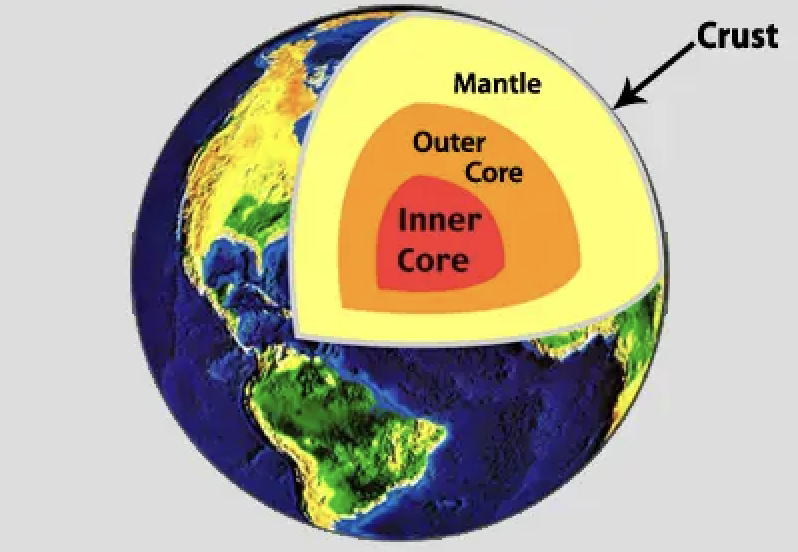 Crust
Core
[Speaker Notes: The innermost layer of the Earth is called the…

[Core]]
The innermost layer of the Earth is called the…
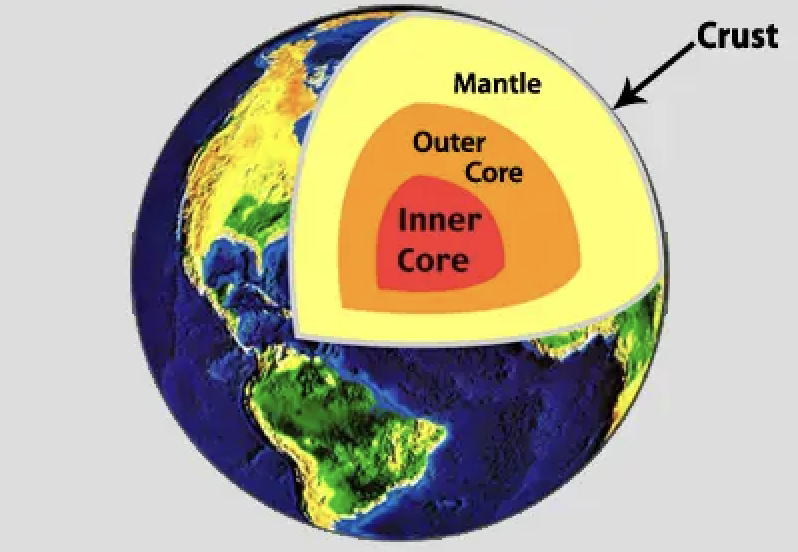 Crust
Core
[Speaker Notes: The innermost layer of the Earth is called the… [Core]]
Match the term on the left to the definition on the right.
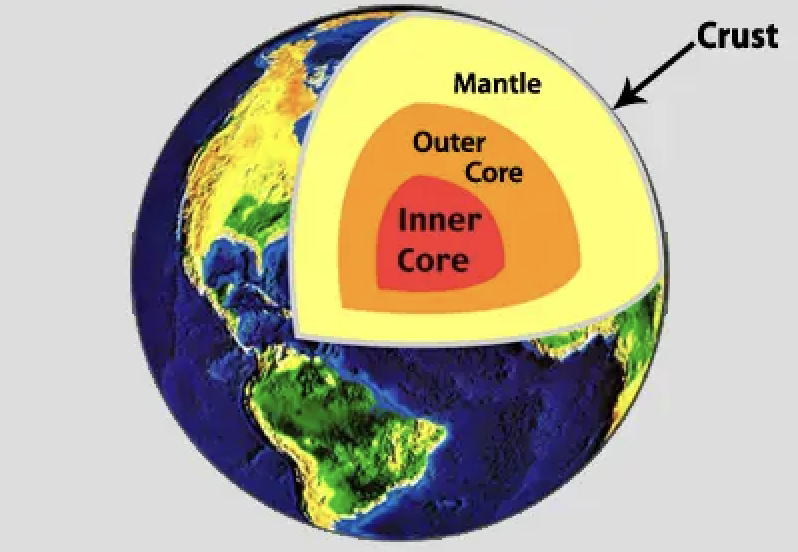 [Speaker Notes: Match the term on the left to the definition on the right.

[Outer core - the third layer of the Earth made of liquid iron and nickel.
Mantle - The layer of rock between the crust and outer core.]]
Match the term on the left to the definition on the right.
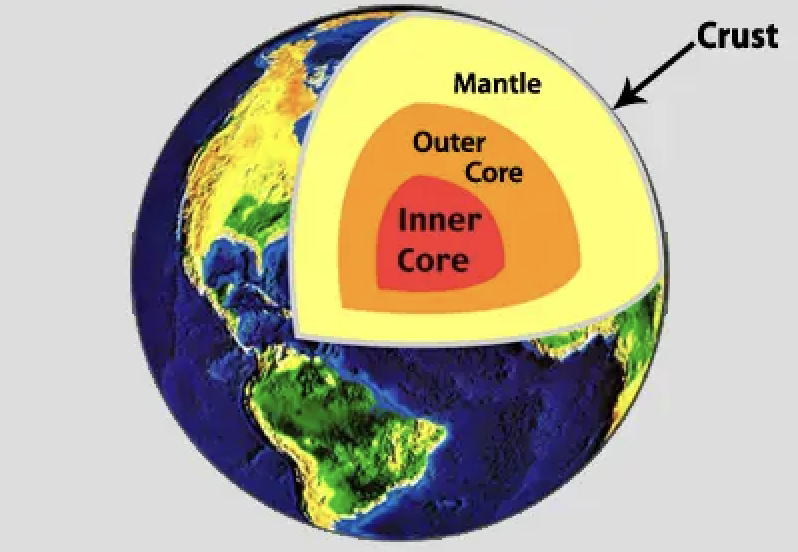 [Speaker Notes: Match the term on the left to the definition on the right.

[Outer core - the third layer of the Earth made of liquid iron and nickel.
Mantle - The layer of rock between the crust and outer core.]]
True or False: Tectonic plates are huge pieces of the Earth's surface that fit together like a puzzle and move very slowly over time.
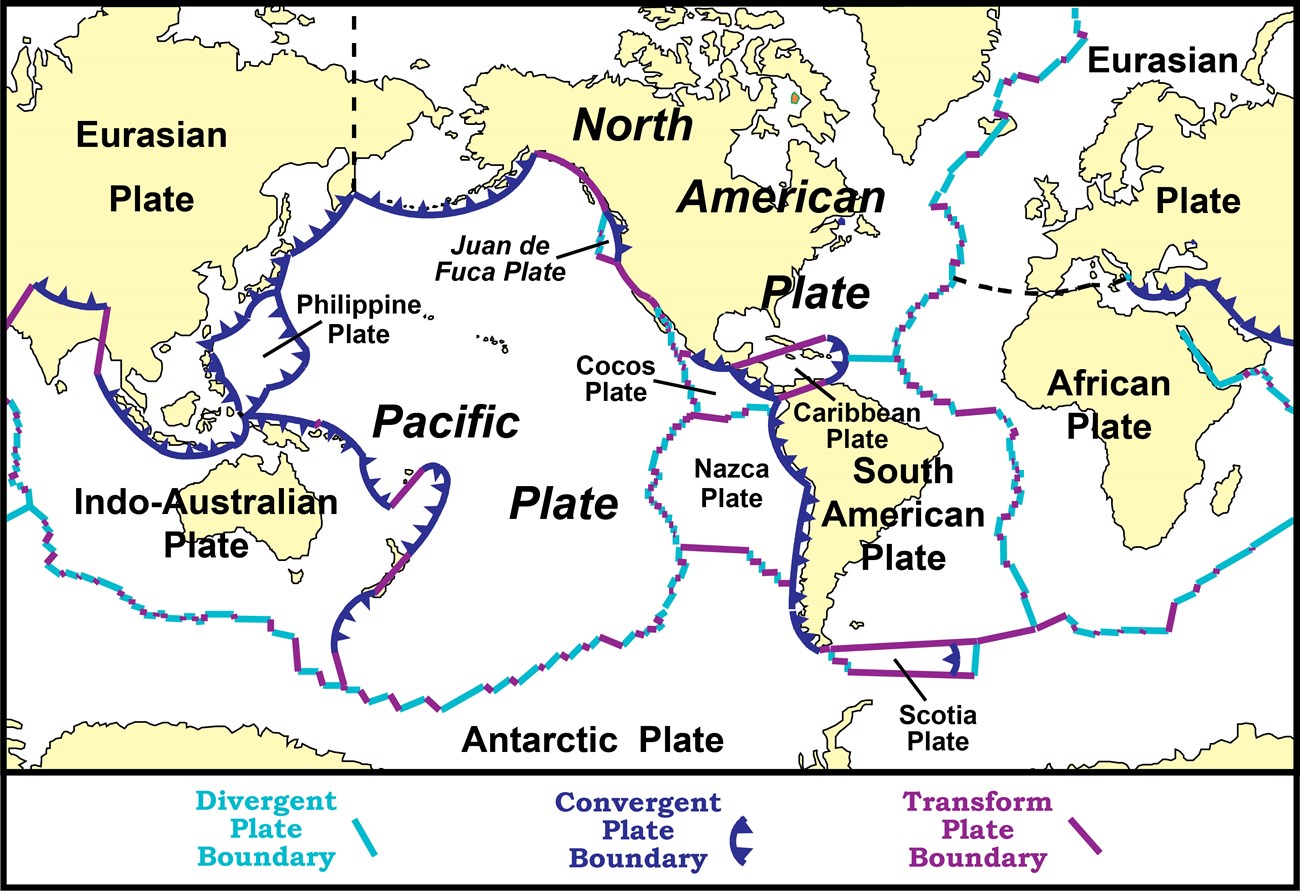 [Speaker Notes: True or False: Huge pieces of the Earth's surface that fit together like a puzzle and move very slowly over time.

[True]]
True or False: Tectonic plates are huge pieces of the Earth's surface that fit together like a puzzle and move very slowly over time.
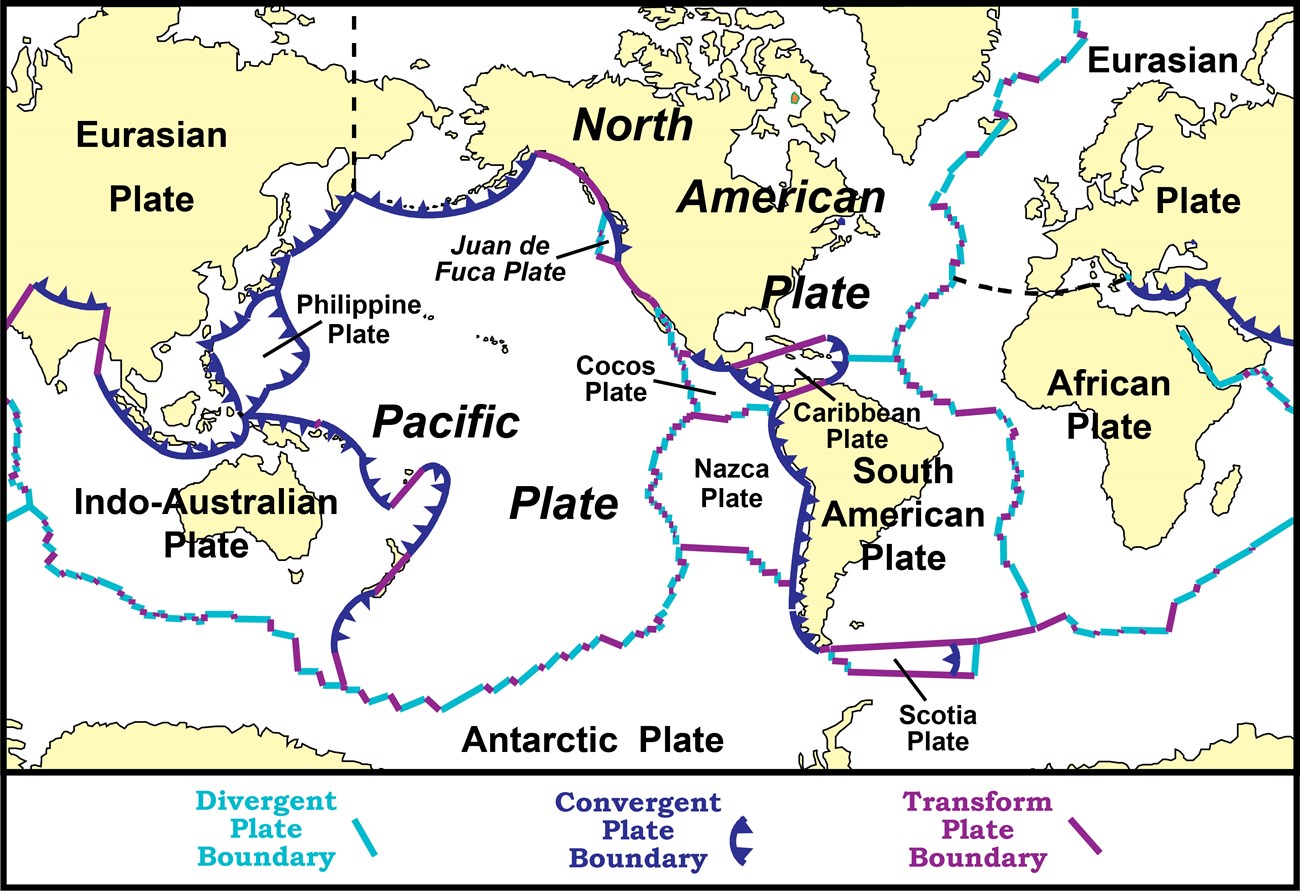 [Speaker Notes: True or False: Huge pieces of the Earth's surface that fit together like a puzzle and move very slowly over time.

[True]]
Crust
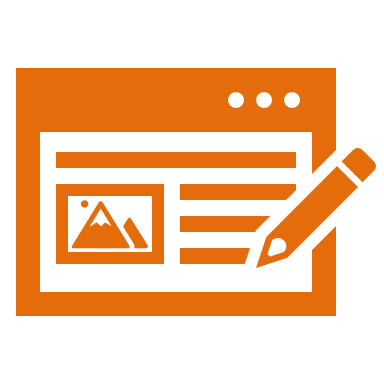 [Speaker Notes: Now that we’ve reviewed, let’s define the phrase crust.]
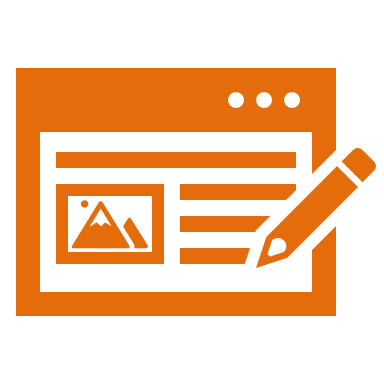 Crust: The outermost shell of the Earth
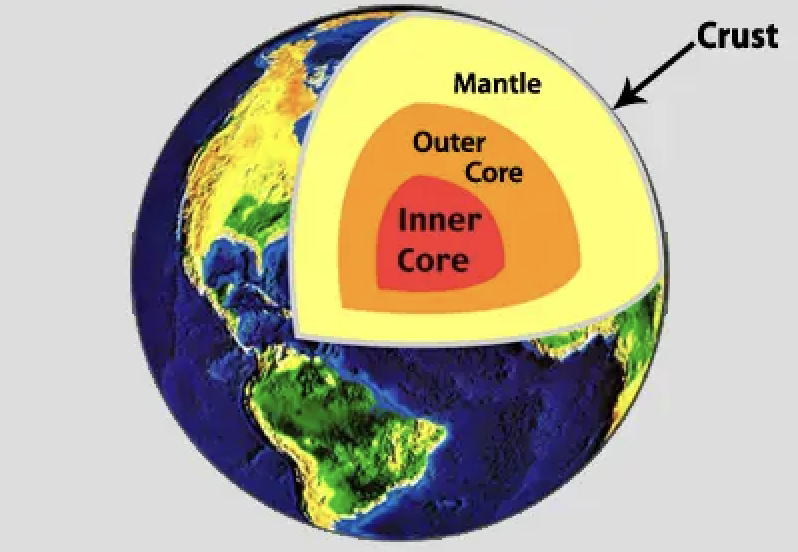 [Speaker Notes: The crust is the outermost shell of the Earth.]
[Speaker Notes: Let’s check-in for understanding.]
What is the Earth’s crust?
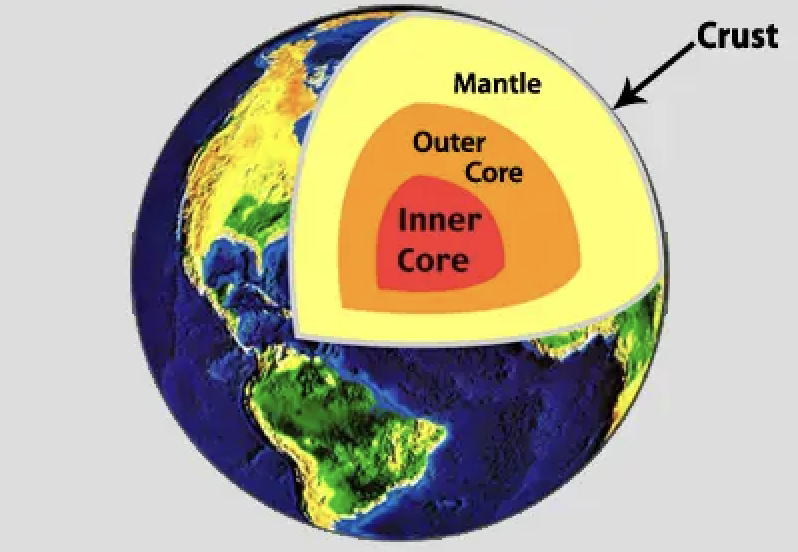 [Speaker Notes: What is the Earth’s crust? 

[The crust is the outermost shell of the Earth.]]
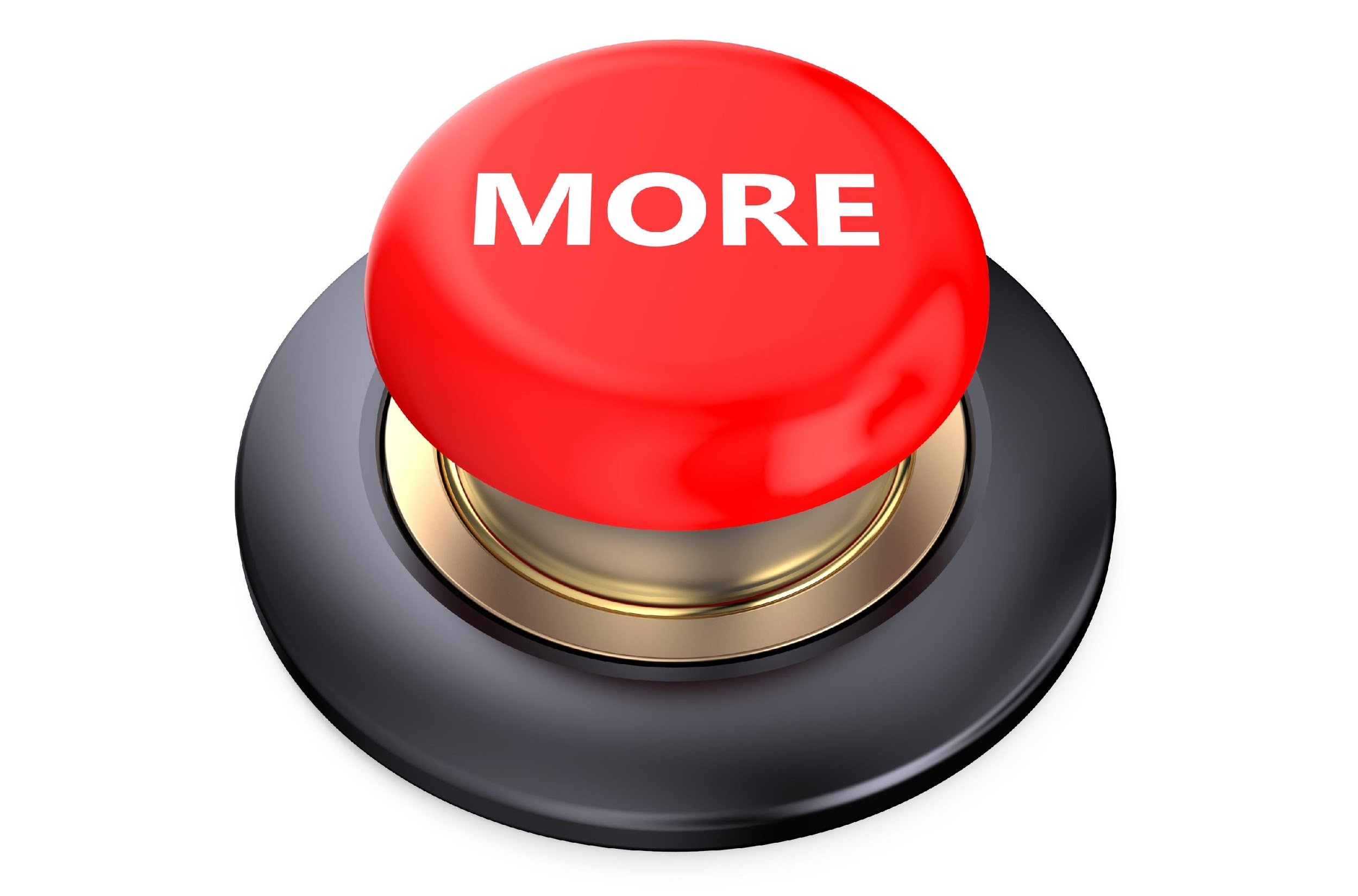 [Speaker Notes: That is the basic definition, but there is a bit more you need to know.]
The Earth’s Crust is the outermost layer of Earth. It is made up of the oceanic crust and the continental crust. The crust includes continents and oceans, which are made of rocks, water, and other minerals.
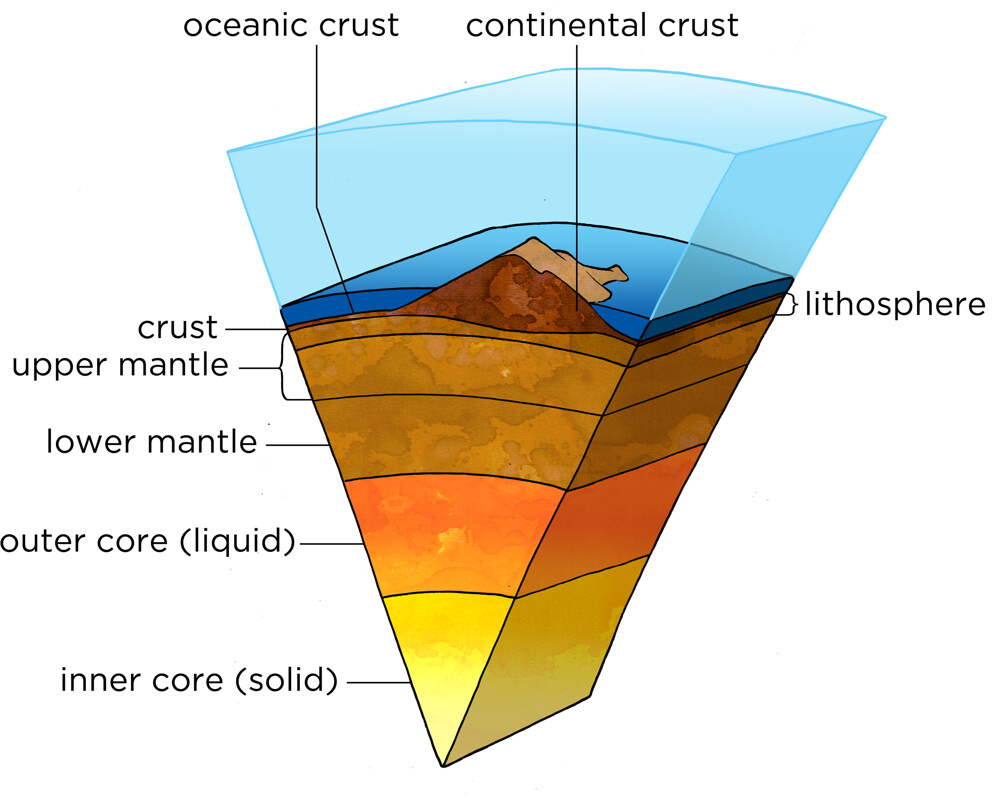 [Speaker Notes: The Earth’s Crust is the outermost layer of Earth. It is made up of the oceanic crust and the continental crust. The crust includes continents and oceans, which are made of rocks, water, and other minerals.]
Humans live on the crust, even though it is a pretty thin layer of Earth. Think about it like an eggshell - the eggshell is thin but contains and protects the rest of the egg. It protects what is underneath it, which is a softer that the crust.
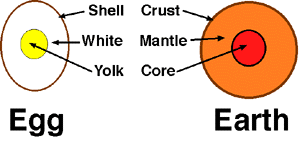 [Speaker Notes: Humans live on the crust, even though it is a pretty thin layer of Earth. Think about it like an eggshell - the eggshell is thin but contains and protects the rest of the egg. It protects what is underneath it, which is softer than the crust.]
The crust isn't one big piece, but is made up of many big slabs called tectonic plates. These plates are floating on the softer, hotter layer underneath, called the mantle. The tectonic plates move very slowly. When these plates move, they can cause earthquakes, form mountains, or create deep ocean trenches. This movement is a very important part of how the Earth changes and grows over time.
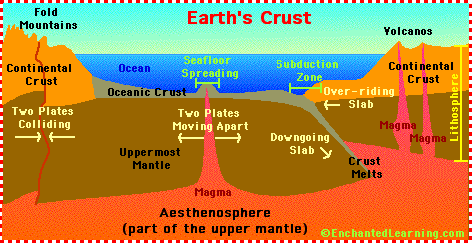 [Speaker Notes: The crust isn't one big piece, but is made up of many big slabs called tectonic plates. These plates are floating on the softer, hotter layer underneath, called the mantle. The tectonic plates move very slowly. When these plates move, they can cause earthquakes, form mountains, or create deep ocean trenches. This movement is a very important part of how the Earth changes and grows over time.]
[Speaker Notes: Let’s check-in for understanding.]
The crust contains two parts: the ___________ crust and the ____________ crust.
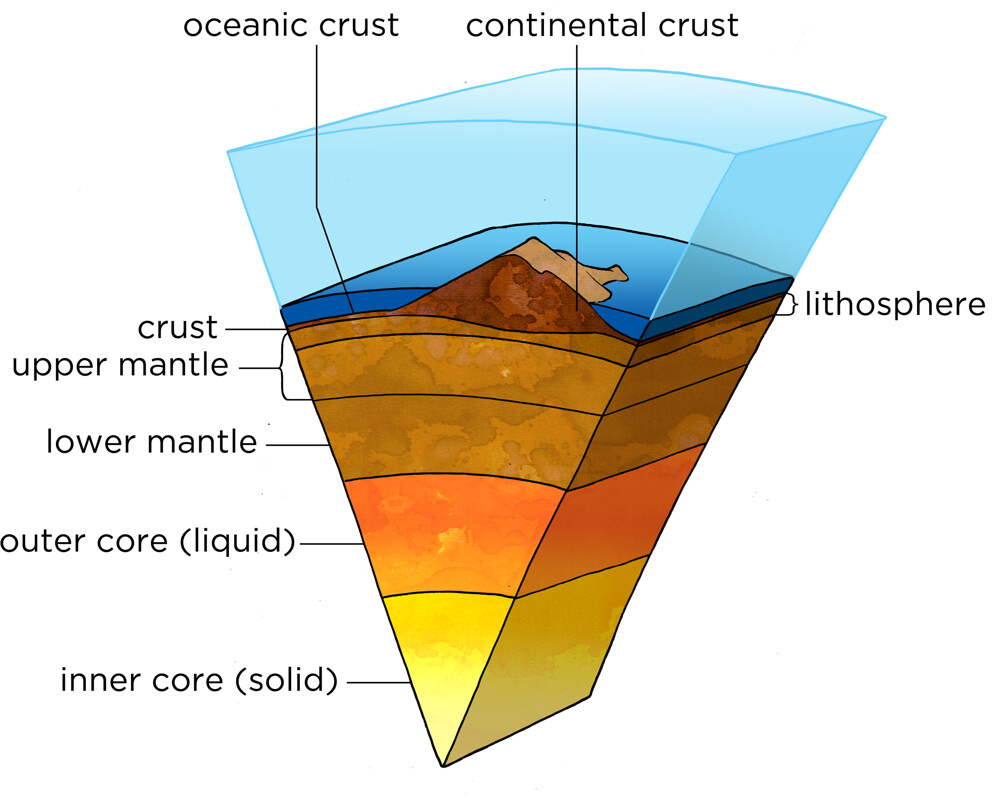 [Speaker Notes: The crust contains two parts: the _____________ crust and the _____________ crust.

[continental, oceanic]]
The crust contains two parts: the continental crust and the oceanic crust.
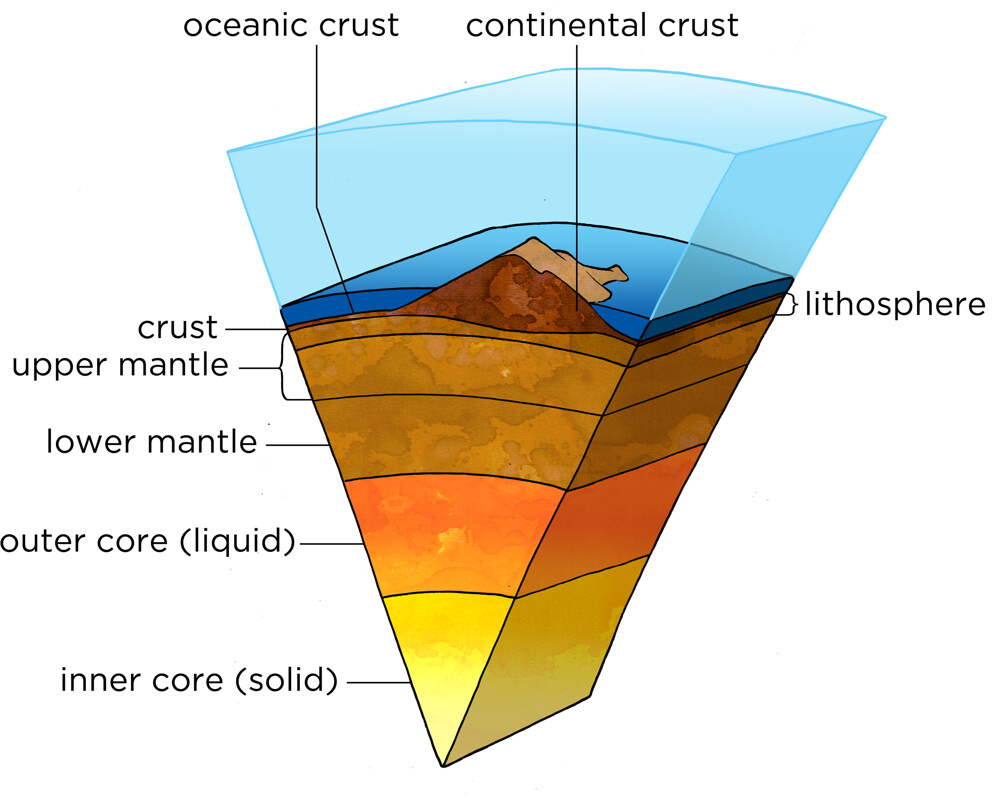 [Speaker Notes: The crust contains two parts: the _____________ crust and the _____________ crust.

[continental, oceanic]]
True or False: Plate tectonics describe movement of the crust.
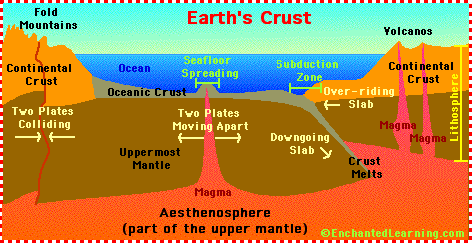 [Speaker Notes: True or False: Plate tectonics describe movements of the crust.

[True]]
True or False: Plate tectonics describe movement of the crust.
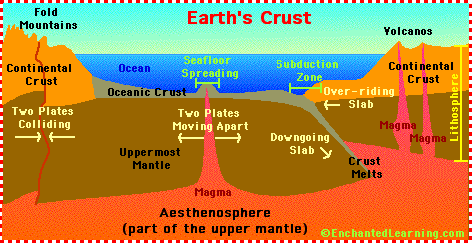 [Speaker Notes: True or False: Plate tectonics describe movements of the crust.

[True]]
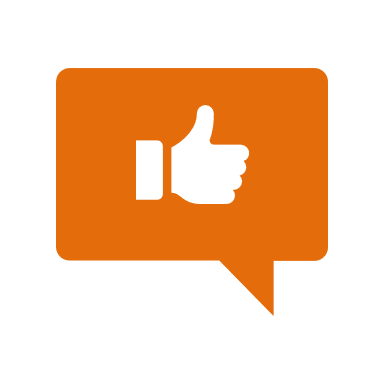 [Speaker Notes: Now, let’s talk about some examples of the crust.]
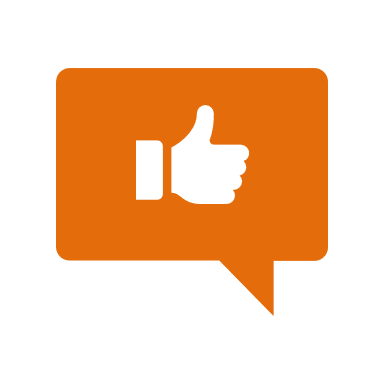 This is an example of the crust showing the continental, or land, and oceanic, or water, crusts. Humans live on the continental crust along with many other plants and animals. Many animals and plants live in the ocean, or the oceanic crust.
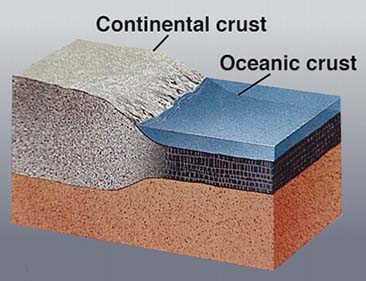 [Speaker Notes: This is an example of the crust showing the continental, or land, and oceanic, or water, crusts. Humans live on the continental crust along with many other plants and animals. Many animals and plants live in the ocean, or the oceanic crust.]
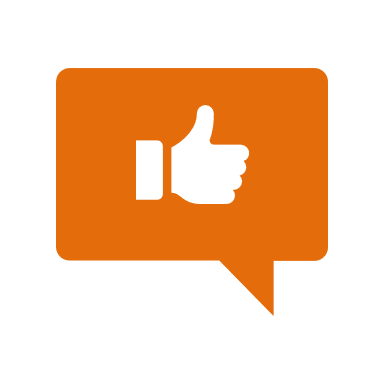 In this example, we can see how a chunk of the Earth fits in the planet. The crust is the top, thinnest layer. It contains both the continental and oceanic crusts.
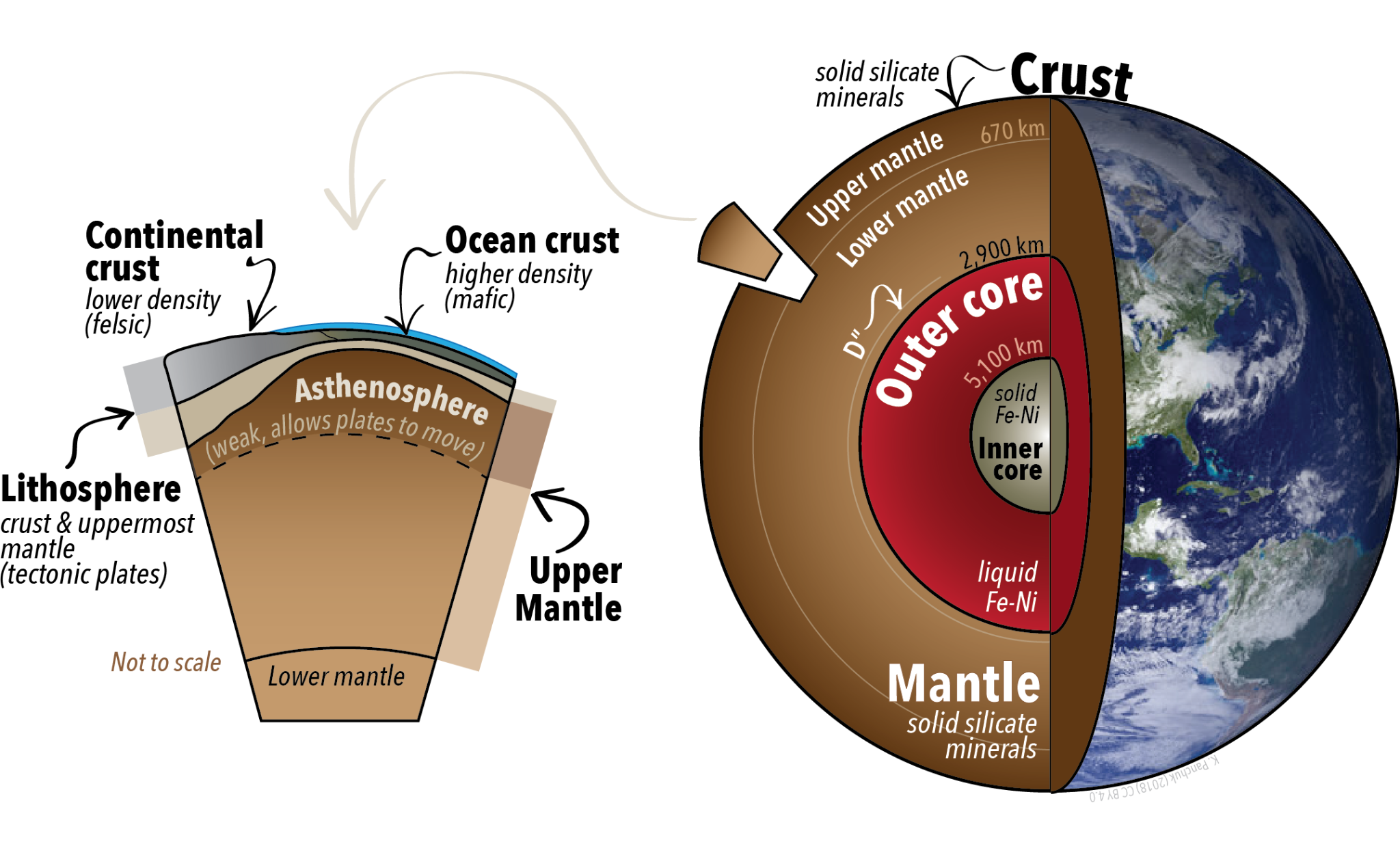 [Speaker Notes: In this example, we can see how a chunk of the Earth fits in the planet. The crust is the top, thinnest layer. It contains both the continental and oceanic crusts.]
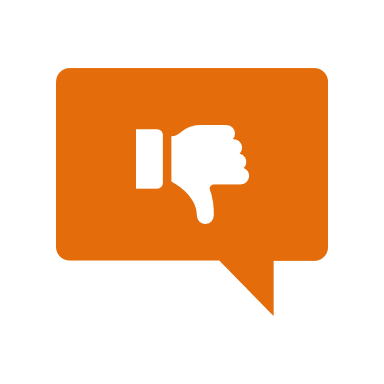 [Speaker Notes: Now, let’s talk about some non-examples of crust.]
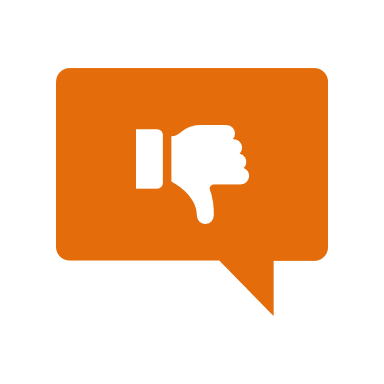 The inner core is not an example of the crust. It is the innermost layer of the Earth whereas the crust is the outermost layer. Unlike the crust which is made mostly of rocky material, the inner core is made mainly of nickel and iron.
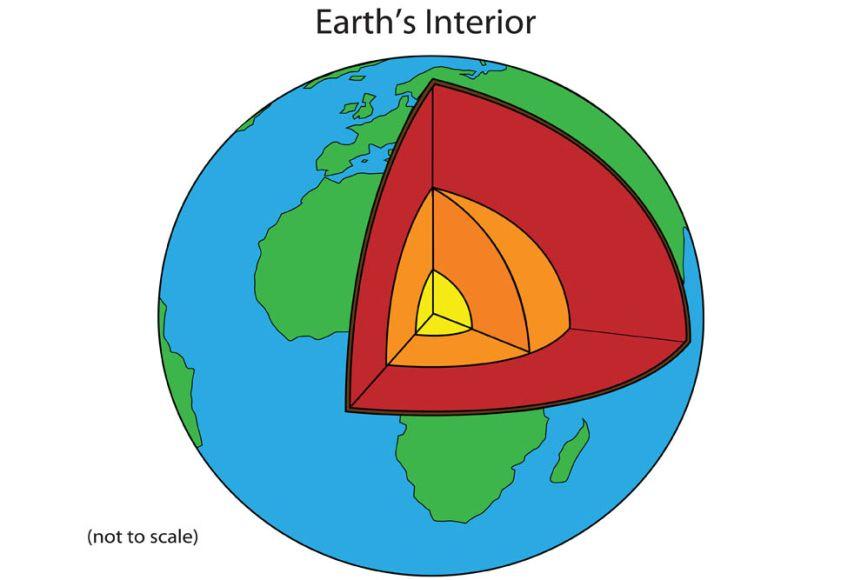 [Speaker Notes: The inner core is not an example of the crust. It is the innermost layer of the Earth whereas the crust is the outermost layer. Unlike the crust which is made mostly of rocky material, the inner core is made mainly of nickel and iron.]
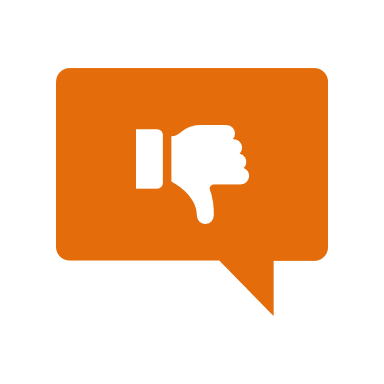 The mantle is not an example of the crust. The crust is the very top layer of the Earth where we live, and it's thinner and made of lighter rocks. The mantle starts right under the crust and goes deep into the Earth. It's made of heavier rocks and is so deep and hot that it can move slowly like a really thick liquid.
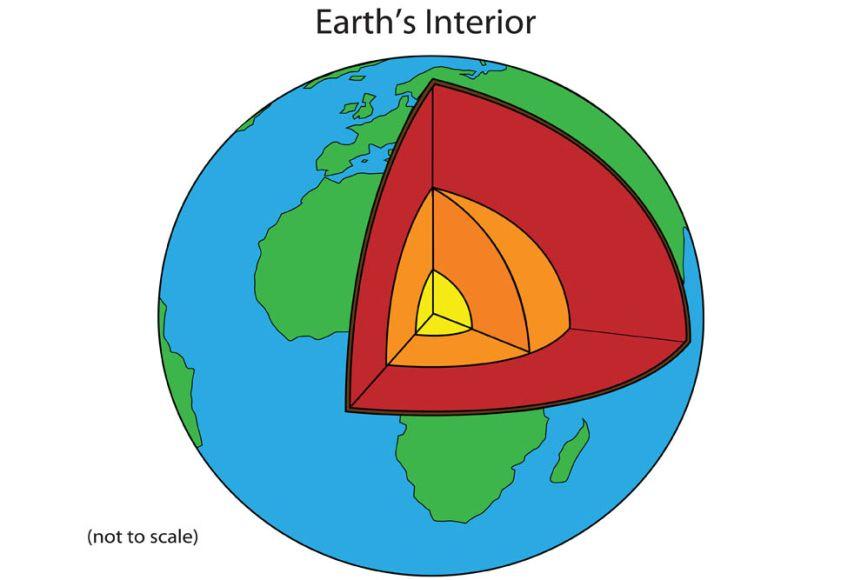 [Speaker Notes: The mantle is not an example of the crust. The crust is the very top layer of the Earth where we live, and it's thinner and made of lighter rocks. The mantle starts right under the crust and goes deep into the Earth. It's made of heavier rocks and is so deep and hot that it can move slowly like a really thick liquid.]
[Speaker Notes: Now let’s pause for a moment to check your understanding.]
Why are the inner core and mantle not examples of the crust?
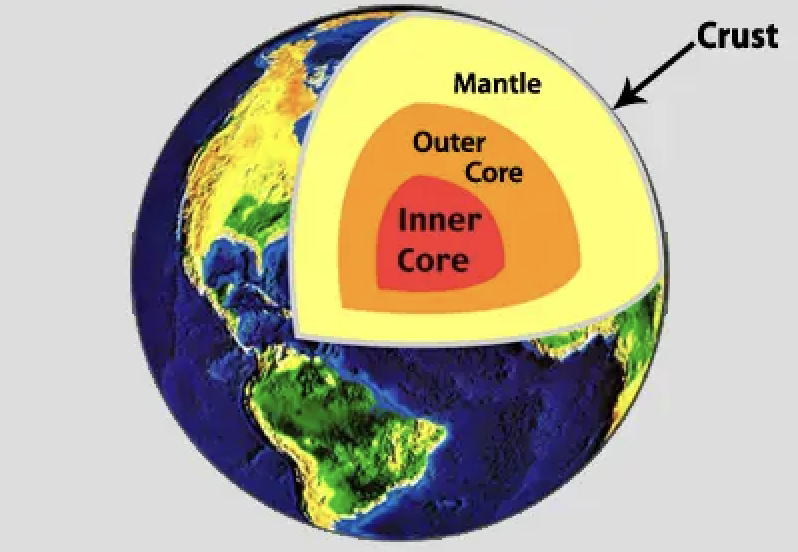 [Speaker Notes: Why are the inner core and mantle not examples of the crust?

[The mantle and inner core are not examples because they are beneath the crust. The crust the thin outermost rocky layer of the Earth. The mantle is underneath the crust, yet still rocky. The inner core is the innermost layer made up of iron and nickel.]]
Remember!!!
[Speaker Notes: So remember!]
Crust: The outermost shell of the Earth
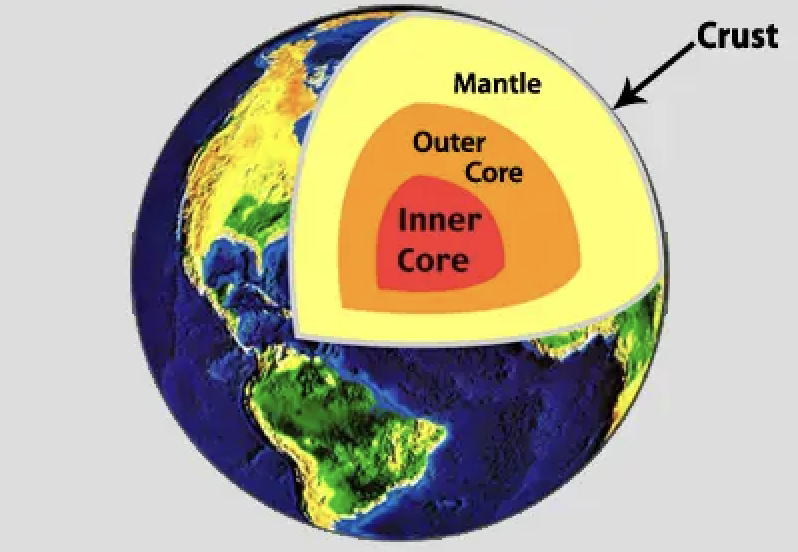 [Speaker Notes: The crust is the outermost shell of the Earth.]
[Speaker Notes: We will now complete this concept map, called a Frayer model, to summarize and further clarify what you have learned about the term crust.]
Picture
Definition
Crust
Example
How does the Earth’s crust impact my life?
[Speaker Notes: To complete the Frayer model, we will choose from four choices the correct picture, definition, example, and response to the question, “How does the Earth’s crust impact my life?” Select the best response for each question using the information you just learned. As we select responses, we will see how this model looks filled in for the term crust.]
Directions: Choose the correct picture of the Earth’s crust from the choices below.
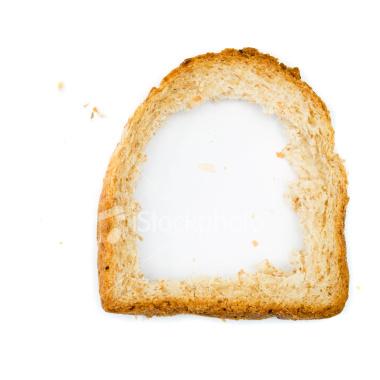 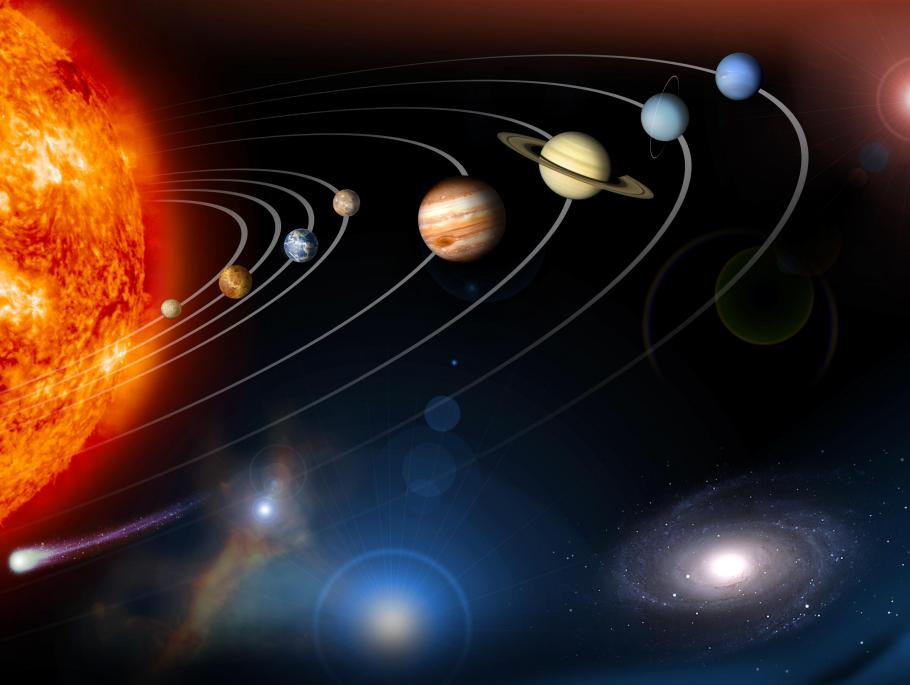 B
A
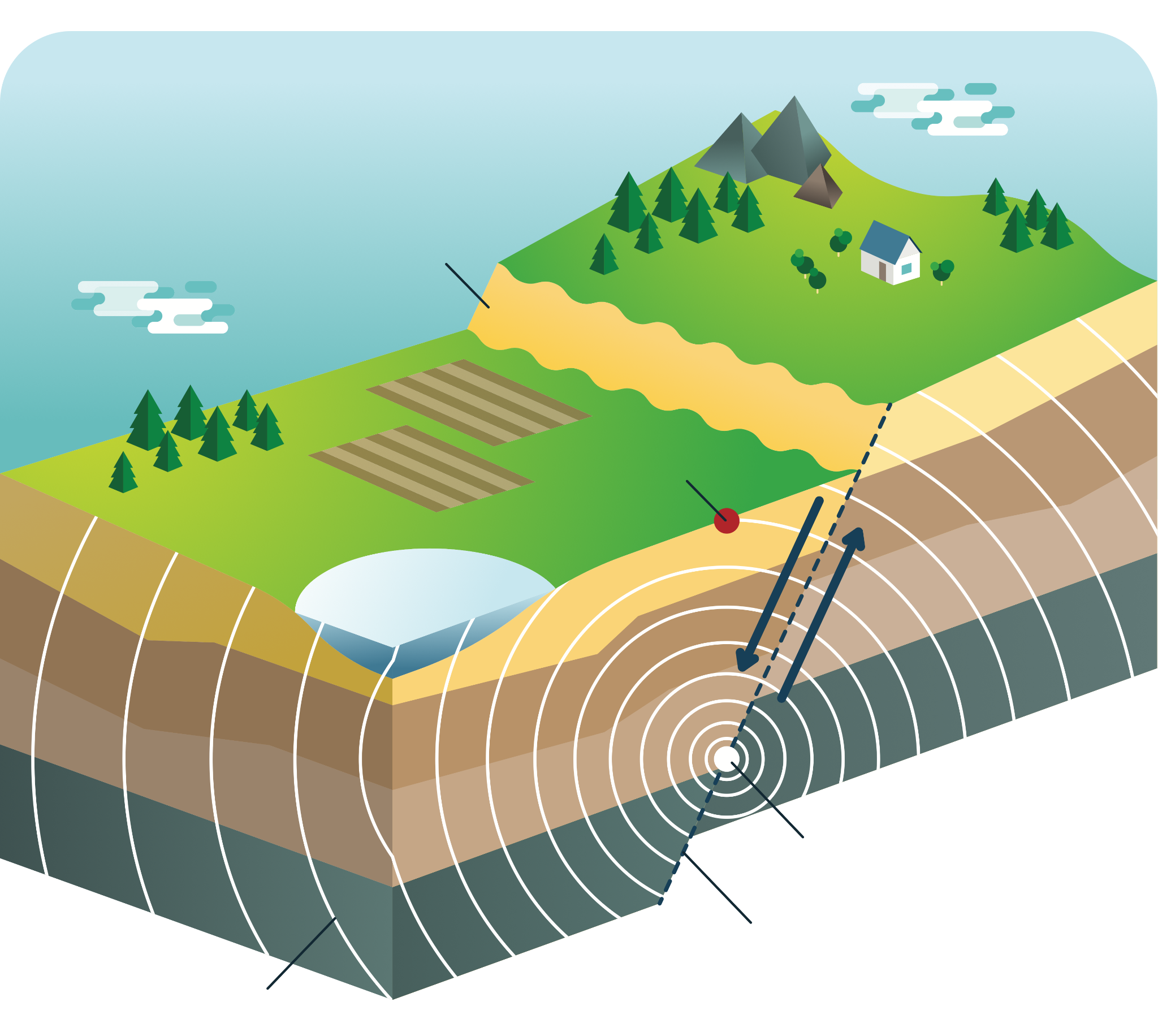 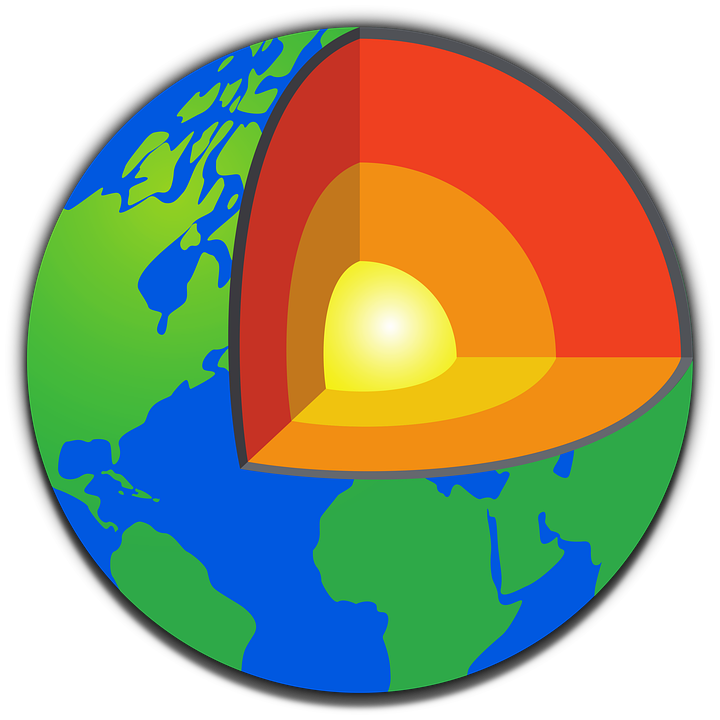 D
C
[Speaker Notes: Choose the one correct picture of the Earth’s crust from these four choices.]
Directions: Choose the correct picture of the Earth’s crust from the choices below.
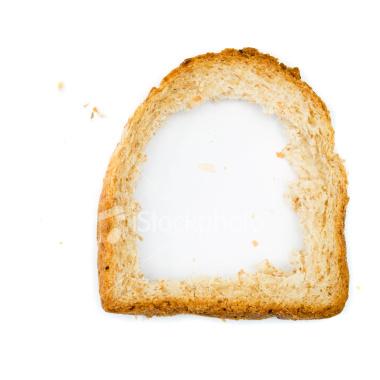 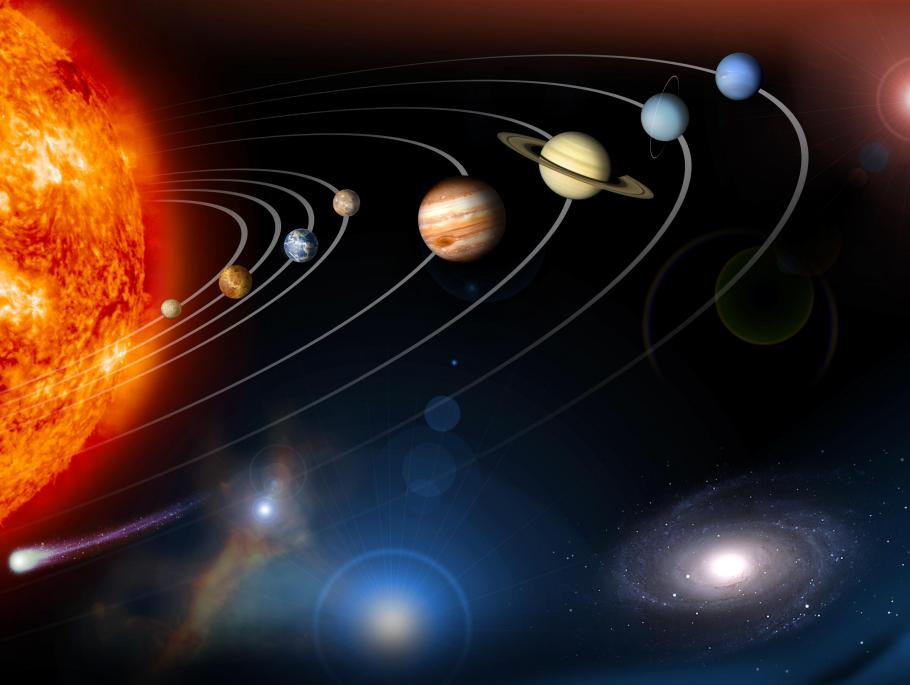 B
A
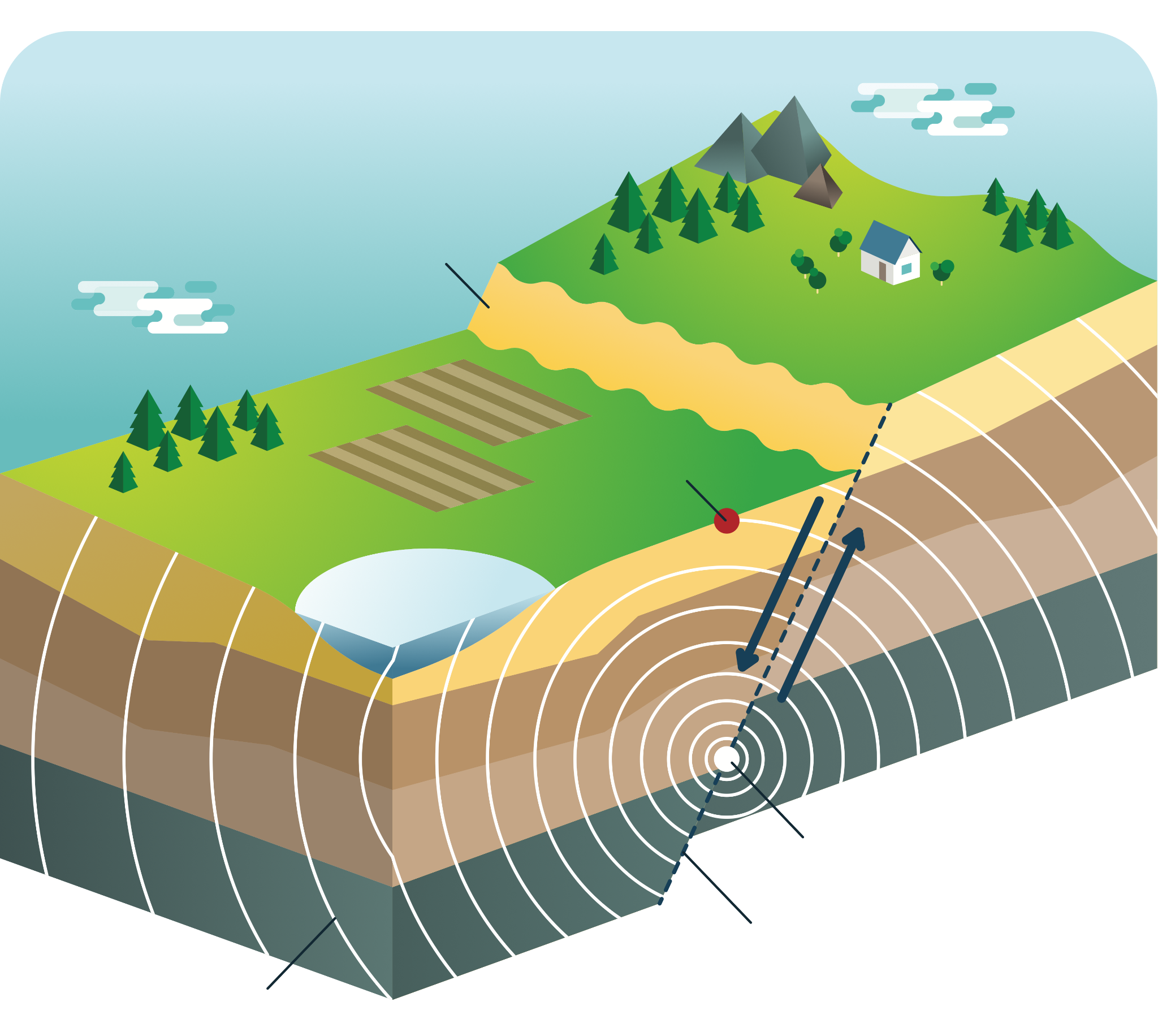 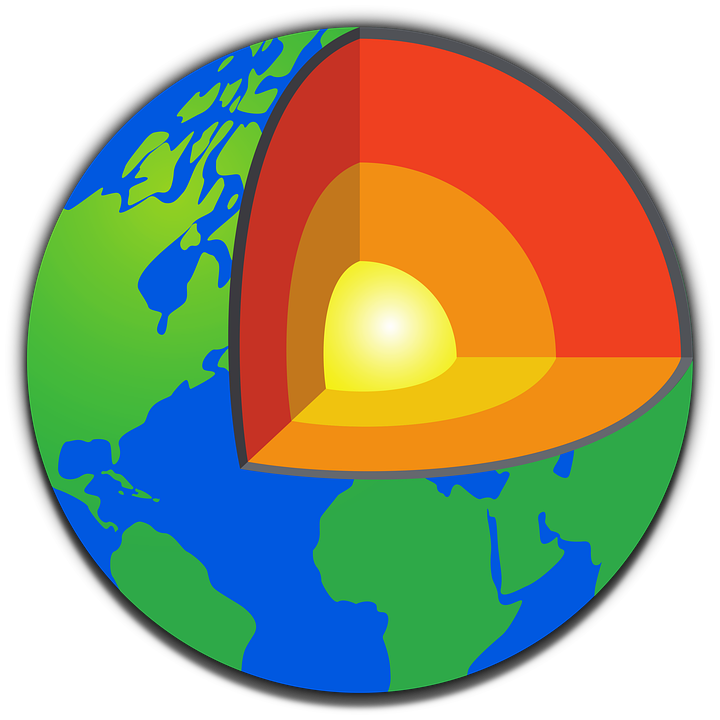 D
C
[Speaker Notes: This shows the picture of the crust.]
Picture
Definition
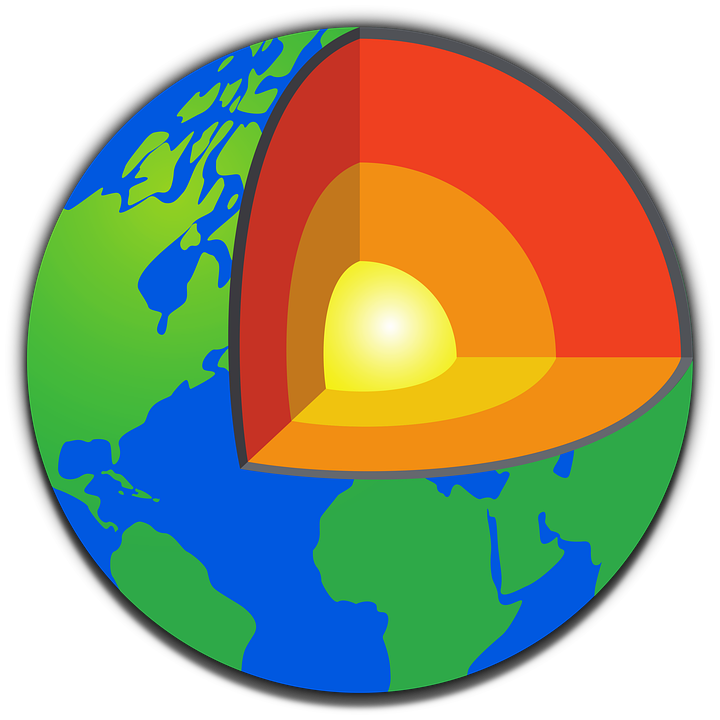 Crust
Example
How does the Earth’s crust impact my life?
[Speaker Notes: Here is the Frayer model filled in with a picture of the Earth’s crust.]
Directions: Choose the correct definition of the Earth’s crust from the choices below.
A
The powerhouse of the cell
B
Preserved remains of prehistoric life
C
The outermost shell of the Earth
The ability to cause change
D
[Speaker Notes: Choose the one correct definition of the Earth’s crust from these four choices.]
Directions: Choose the correct definition of the Earth’s crust from the choices below.
A
The powerhouse of the cell
B
Preserved remains of prehistoric life
C
The outermost shell of the Earth
The ability to cause change
D
[Speaker Notes: “The outermost shell of the Earth” is correct! This is the definition of the Earth’s crust.]
Picture
Definition
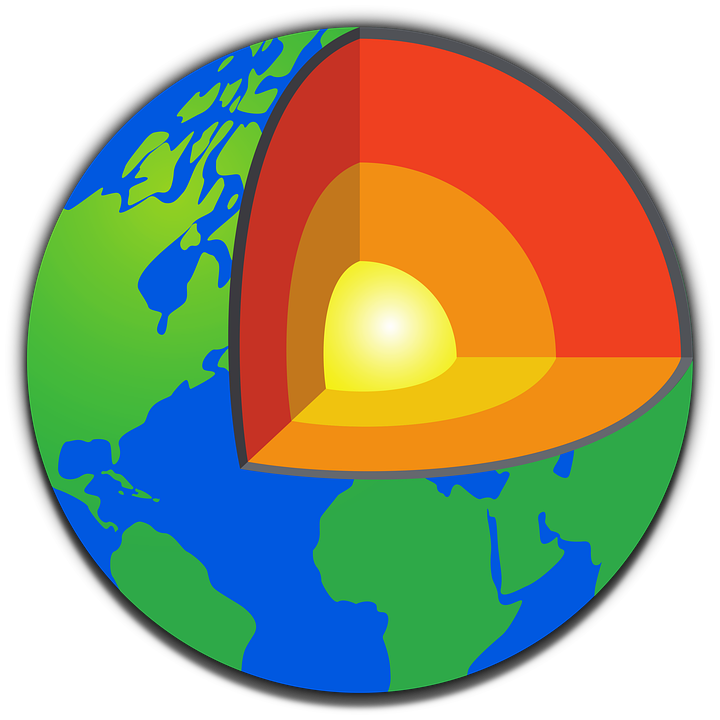 The outermost shell of the Earth
Crust
Example
How does the Earth’s crust impact my life?
[Speaker Notes: Here is the Frayer Model with a picture and the definition filled in for the Earth’s crust: The outermost shell of the Earth.]
Directions: Choose the correct example of the 
crust from the choices below.
A
Eating a balanced diet including fruits and vegetables
The continents: North America, South America, Africa, Asia, Europe, Antarctica, and Oceania
B
C
Colorful fragments of life after it rains
D
Solar panels turning sunlight into electricity
[Speaker Notes: Choose the one correct example of the crust from these four choices.]
Directions: Choose the correct example of the 
crust from the choices below.
A
Eating a balanced diet including fruits and vegetables
The continents: North America, South America, Africa, Asia, Europe, Antarctica, and Oceania
B
C
Colorful fragments of life after it rains
D
Solar panels turning sunlight into electricity
[Speaker Notes: You chose “The continents: North America, South America, Africa, Asia, Europe, Antarctica, and Oceania” This is an example of the crust!]
Picture
Definition
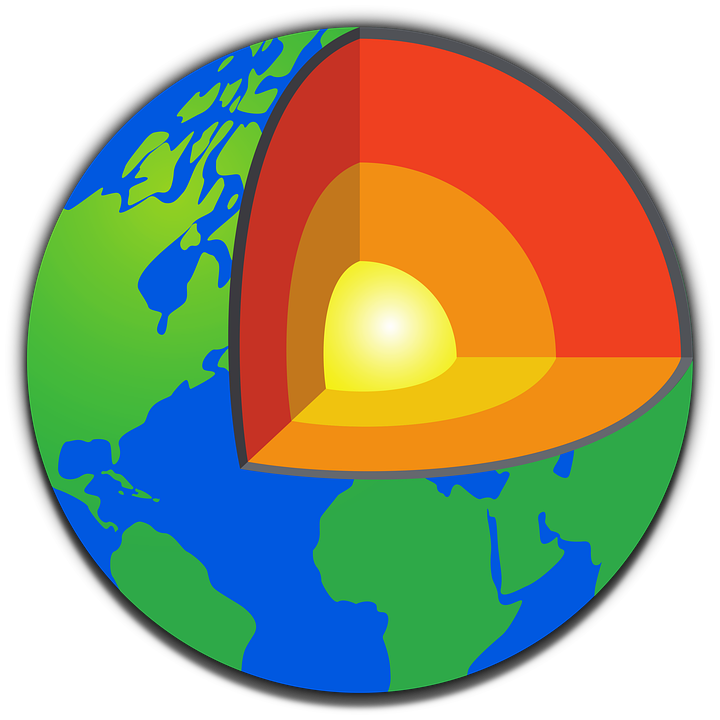 The outermost shell of the Earth
Crust
The continents: North America, South America, Africa, Asia, Europe, Antarctica, and Oceania
Example
How does the Earth’s crust impact my life?
[Speaker Notes: Here is the Frayer Model with a picture, definition, and an example of the crust: The continents: North America, South America, Africa, Asia, Europe, Antarctica, and Oceania.]
Directions: Choose the correct response for “how does the Earth’s crust impact my life?” from the choices below.
The Earth’s crust protects the planet from things in outer space, making Earth livable.
A
B
The Earth’s crust helps us learn about plants and animals from the past and how it affects our planet today.
C
The Earth’s crust provides and to live on where we can build homes, grow food, and explore.
D
The Earth’s crust creates electricity which helps us learn and live.
[Speaker Notes: Choose the one correct response for “how does the Earth’s crust impact my life?” from these four choices.]
Directions: Choose the correct response for “how does the Earth’s crust impact my life?” from the choices below.
The Earth’s crust protects the planet from things in outer space, making Earth livable.
A
B
The Earth’s crust helps us learn about plants and animals from the past and how it affects our planet today.
C
The Earth’s crust provides and to live on where we can build homes, grow food, and explore.
D
The Earth’s crust creates electricity which helps us learn and live.
[Speaker Notes: “The Earth’s crust provides land to live on where we can build homes, grow food, and explore.” That is correct! This is an example of how the Earth’s crust impacts your life.]
Picture
Definition
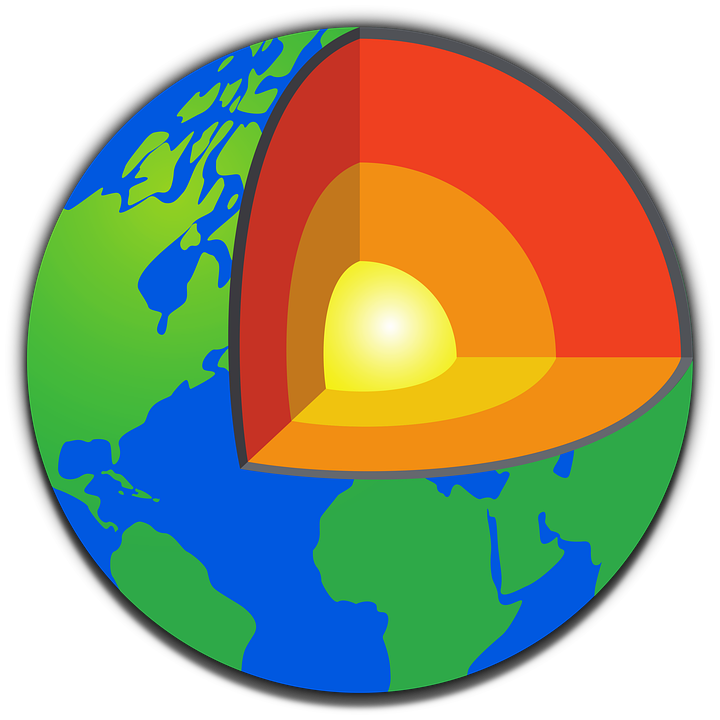 The outermost shell of the Earth
Crust
The continents: North America, South America, Africa, Asia, Europe, Antarctica, and Oceania
The Earth’s crust provides land to live on where we can build homes, grow food, and explore.
Example
How does the Earth’s crust impact my life?
[Speaker Notes: Here is the Frayer Model with a picture, definition, example, and a correct response to “how does the Earth’s crust impact my life?”: The Earth’s crust provides land to live on where we can build homes, grow food, and explore.]
Remember!!!
[Speaker Notes: So remember!]
Crust: The outermost shell of the Earth
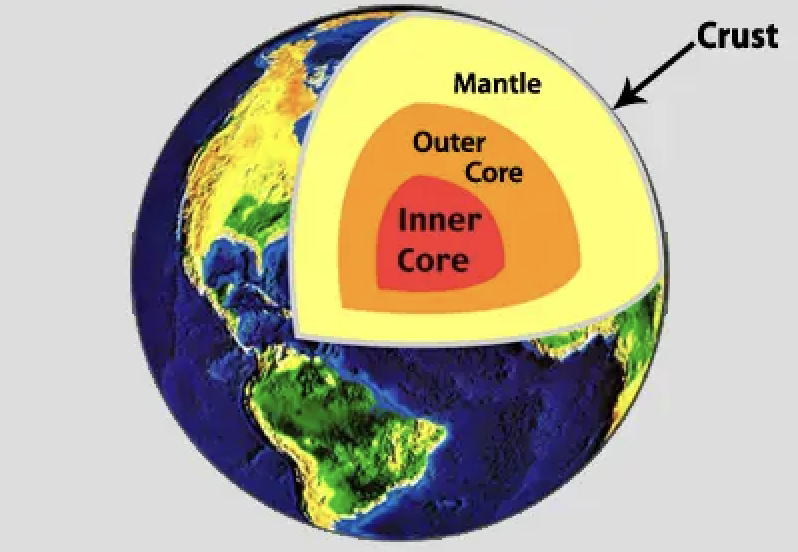 [Speaker Notes: The crust is the outermost shell of the Earth.]
Big Question: How can learning about Earth and space systems help us understand our planet and the universe we live in?
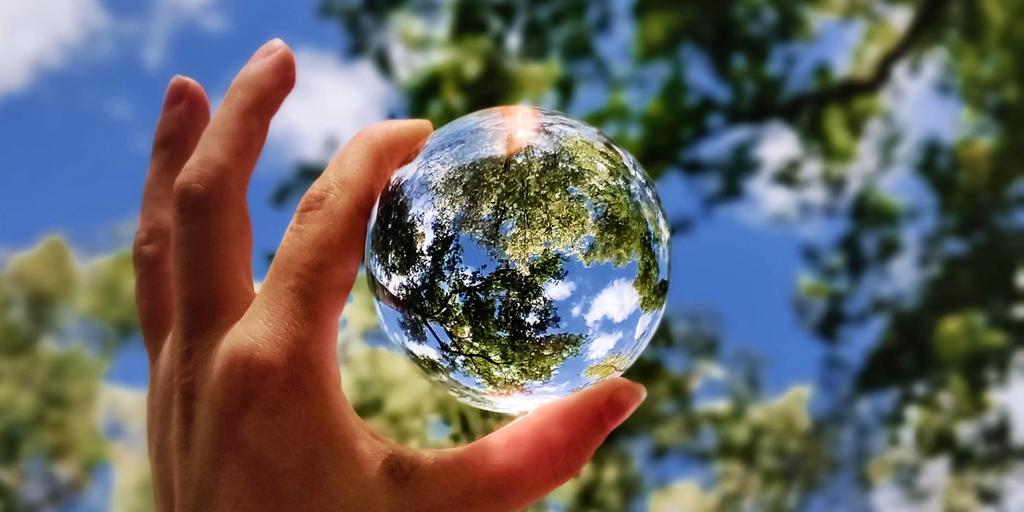 [Speaker Notes: Let’s reflect once more on our big question. Our “big question” is:  How can learning about Earth and space systems help us understand our planet and the universe we live in?
Does anyone have any additional examples to share that haven’t been discussed yet?]
Demonstration
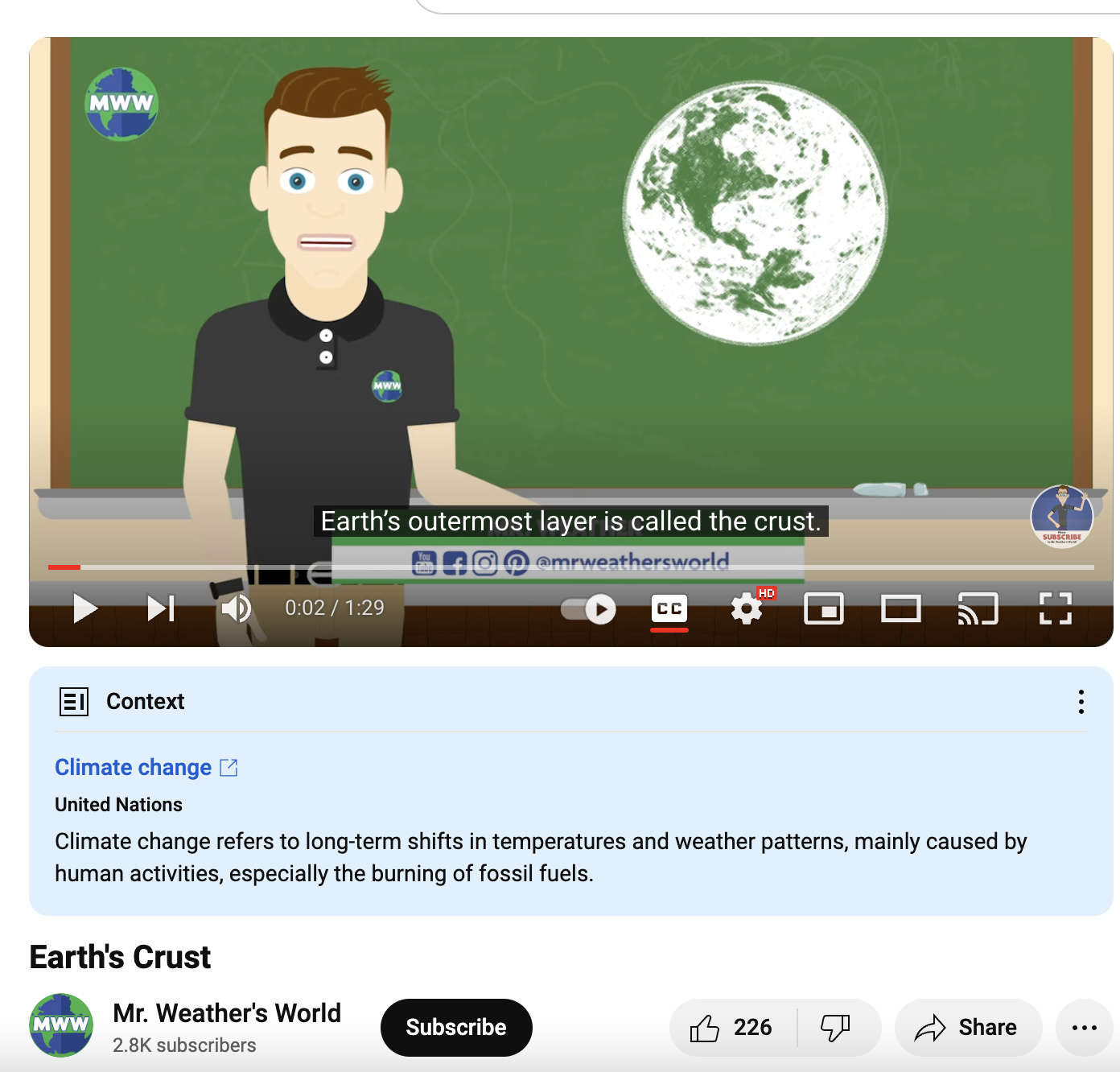 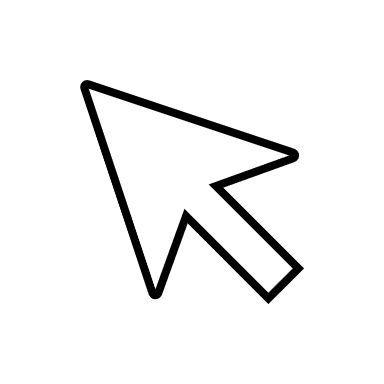 Click the picture to watch the video. As you watch this video, answer the following question: What are the different parts of the Earth’s crust?
[Speaker Notes: Have students watch the video (link: https://www.youtube.com/watch?v=WQZctY4AdUA) and answer the question on the slide.]
Simulation Activity
Earth’s Structure
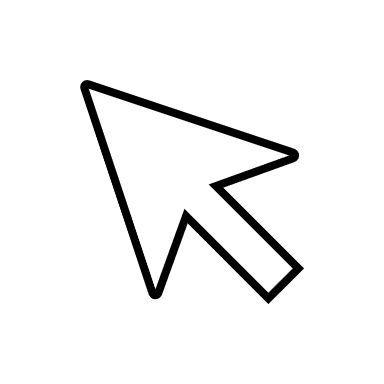 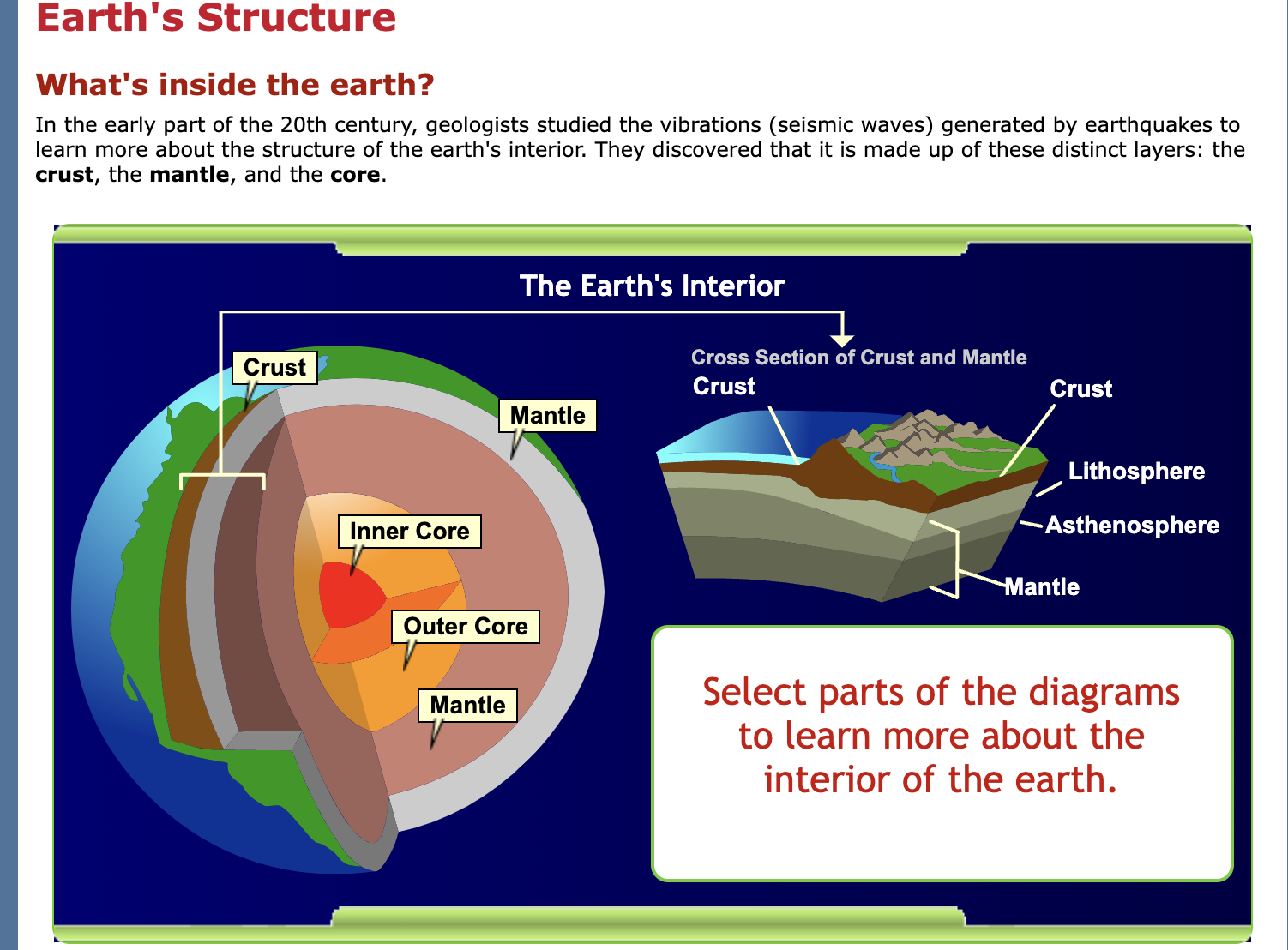 Click the link above to learn more about the structure of the Earth, including the crust.
[Speaker Notes: Click the link above to learn more about the structure of the Earth, including the crust.]
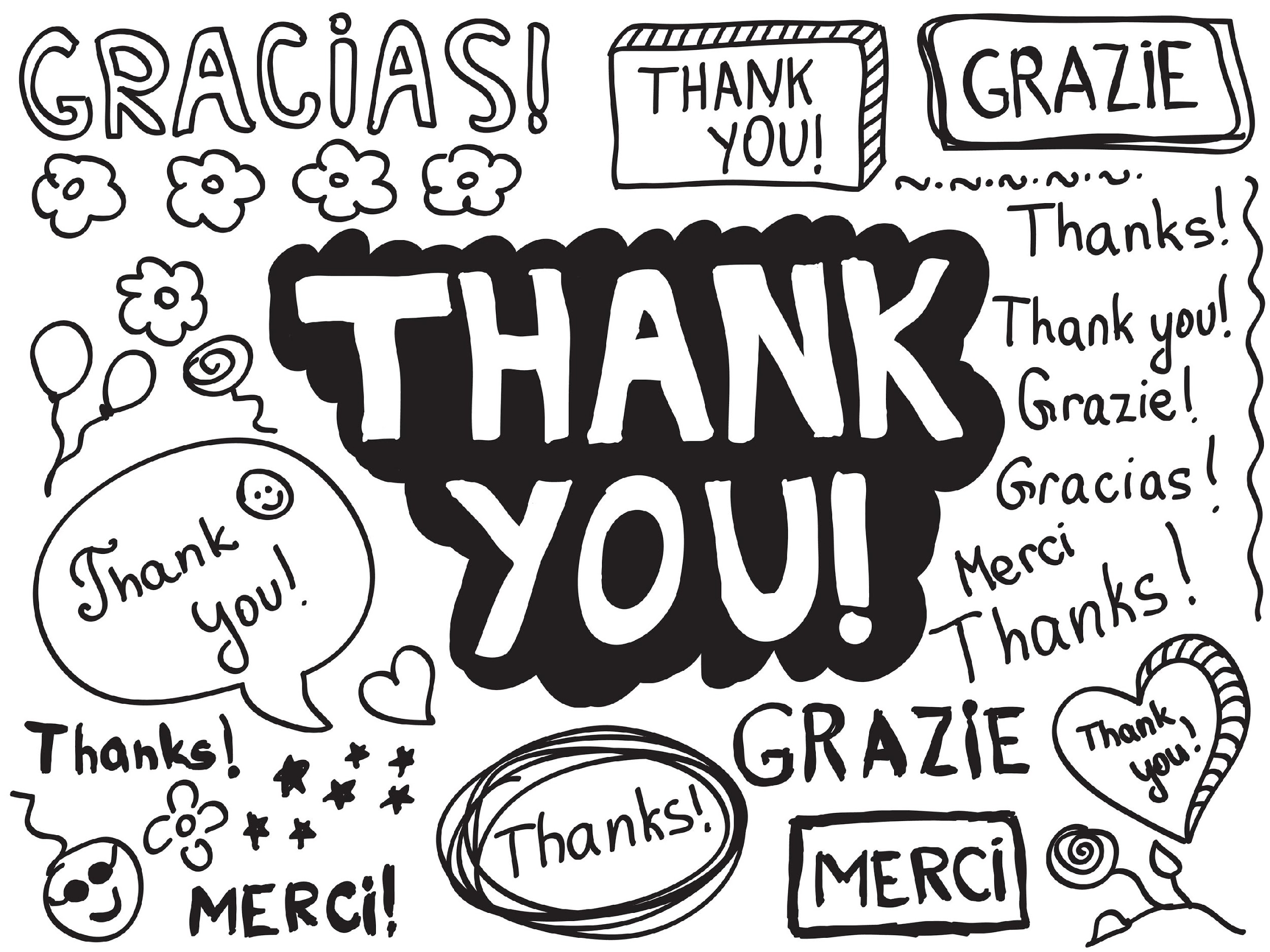 [Speaker Notes: Thanks for watching, and please continue watching CAPs available from this website.]
This Was Created With Resources From:
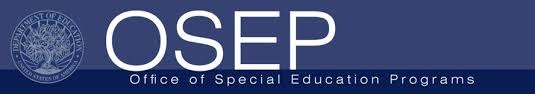 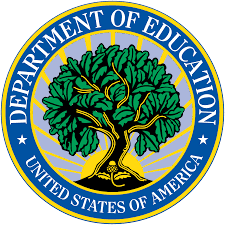 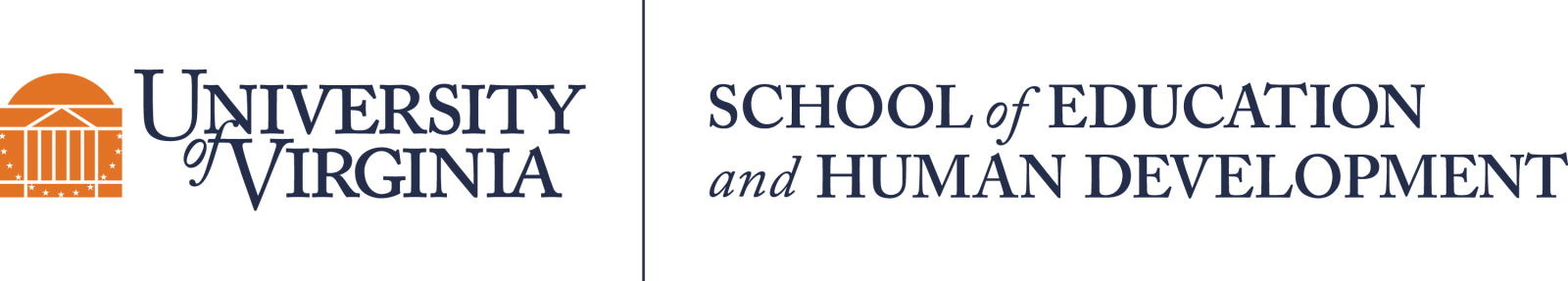 Questions or Comments

 Michael Kennedy, Ph.D.          MKennedy@Virginia.edu 
Rachel L Kunemund, Ph.D.	             rk8vm@virginia.edu